Att göra en enkel och konkret plan-inspirerad av 5W2H
Ett verktyg i Region Blekinges förbättringsmetodik
Att skriva ner en enkel och konkret plan
Ger tydlighet
Transparens
Möjlighet att följa upp
Struktur åt arbetet
Förutsättningar att få överblick över alla förbättringsarbeten på en enhet
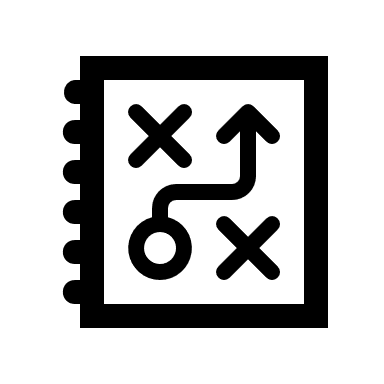 7 frågor som ger en tydlig plan
Vad är det som ska göras?
Varför ska det göras?
Var ska det göras?
När ska det göras?
Vem ska göra det?
Hur ska det göras?
Hur mycket kostar det?
Hur följer vi upp?
Svara på frågorna konkret och kortfattat. Lägg dem gärna i en Excel fil. 
Behövs det mer förklarande text så sammanfatta kärnpunkterna i en tabell, se nästa sida
Samla avdelningens förbättringsarbeten
Alla avdelningens förbättringsarbeten kan samlas i en gemensam tabell för transparens och överblick
Lycka till med förbättringsarbetet!